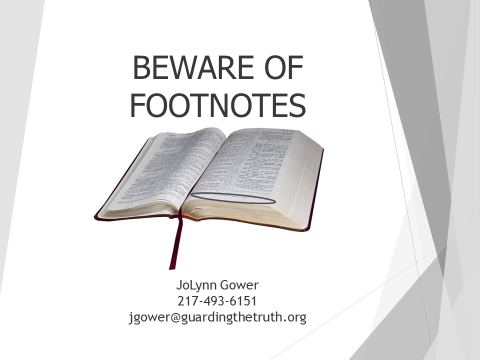 Lesson 3
VERSE FOR THE JOURNEY
2 Peter 2:1-3  But false prophets also arose among the people, just as there will also be false teachers among you, who will secretly introduce destructive heresies, even denying the Master who bought them, bringing swift destruction upon themselves. Many will follow their sensuality, and because of them the way of the truth will be maligned; and in their greed they will exploit you with false words; their judgment from long ago is not idle, and their destruction is not asleep. 
John 16:13 “But when He, the Spirit of truth, comes, He will guide you into all the truth; for He will not speak on His own initiative, but whatever He hears, He will speak; and He will disclose to you what is to come.”
DEAD FAITH WITH NO WORKS
James 2:14-17,26  What use is it, my brethren, if someone says he has faith but he has no works? Can that faith save him? If a brother or sister is without clothing and in need of daily food, and one of you says to them, "Go in peace, be warmed and be filled," and yet you do not give them what is necessary for their body, what use is that? Even so faith, if it has no works, is dead, being by itself…For just as the body without the spirit is dead, so also faith without works is dead. 
This in no way says that these works save us
It says that our faith will produce the fruit of good works because the Holy Spirit, who gives us purpose and giftings to accomplish it, will show us what to do
HARDENED HEART
Hebrews 6:1 Therefore leaving the elementary teaching about the Christ, let us press on to maturity, not laying again a foundation of repentance from dead works and of faith toward God…
Hebrews 6:4-8 For in the case of those who have once been enlightened and have tasted of the heavenly gift and have been made partakers of the Holy Spirit, and have tasted the good word of God and the powers of the age to come, and then have fallen away, it is impossible to renew them again to repentance, since they again crucify to themselves the Son of God and put Him to open shame. For the ground that drinks the rain which often falls on it and brings forth vegetation useful to those for whose sake it is also tilled, receives a blessing from God; but if it yields thorns and thistles, it is worthless and close to being cursed, and it ends up being burned.
DISCIPLINE REQUIRED
1 Corinthians 9:25-27  Everyone who competes in the games exercises self-control in all things. They then do it to receive a perishable wreath, but we an imperishable. Therefore I run in such a way, as not without aim; I box in such a way, as not beating the air; but I discipline my body and make it my slave, so that, after I have preached to others, I myself will not be disqualified. 
Disqualified: adokimos: to not be appropriately refined; by extension to become worthless for the intended use
Discipline: hupopiazo: to hit under the eye; by extension to buffet, to disable an antagonist
We usually think of discipline as self-control
CHANGING HOW WE THINK
Sometimes dead works and good works look the same
The difference is our motive for doing them
      Praying can be a dead or good work
      Attending church can be a dead or good work
      Reading the Bible can be a dead or good work
      Sharing the gospel can be a dead or good work
Matthew 25:37-40 "Then the righteous will answer Him, 'Lord, when did we see You hungry, and feed You, or thirsty, and give You something to drink? When did we see You a stranger, and invite You in, or naked, and clothe You? 'When did we see You sick, or in prison, and come to You?’ The King will answer and say to them, 'Truly I say to you, to the extent that you did it to one of these brothers of Mine, even the least of them, you did it to Me 
We do right things, regardless of the recipient
GODLESS LABOR
Proverbs 14:12  There is a way which seems right to a man, but its end is the way of death.
WHY WOULD IT SEEM RIGHT WHEN IT IS NOT?
Sometimes it brings a sense of righteousness and gets attention; sometimes its done out of deception
Matthew 7:21-23 "Not everyone who says to Me, 'Lord, Lord,' will enter the kingdom of heaven, but he who does the will of My Father who is in heaven will enter.  Many will say to Me on that day, 'Lord, Lord, did we not prophesy in Your name, and in Your name cast out demons, and in Your name perform many miracles?‘ And then I will declare to them, 'I never knew you; DEPART FROM ME, YOU WHO PRACTICE LAWLESSNESS.' 
In your name = by your authority
IDENTIFYING OUR PURPOSE
Ephesians 2:8-10  For by grace you have been saved through faith; and that not of yourselves, it is the gift of God; not as a result of works, so that no one may boast. For we are His workmanship, created in Christ Jesus for good works, which God prepared beforehand so that we would walk in them. 
Works are not good unless God has purposed them – even if we claim to do them “in Jesus’ name”
Works done by the authority of Jesus will be:
    1.  works He gives us to do
    2.  will have a domain of operation
    3.  operates by His rules
Romans 8:28 And we know that God causes all things to work together for good to those who love God, to those who are called according to His purpose.
PURPOSE
PURPOSE:  prothesis: showbread, setting forth
IMAGE RESTORATION
Genesis 1:27  God created man in His own image, in the image of God He created him; male and female He created them. 
Image: tselem: a shadow image
Genesis 5:3  When Adam had lived one hundred and thirty years, he became the father of a son in his own likeness, according to his image, and named him Seth.
2 Corinthians 3:18  But we all, with unveiled face, beholding as in a mirror the glory of the Lord, are being transformed into the same image from glory to glory, just as from the Lord, the Spirit. 
Colossians 3:9-10  Do not lie to one another, since you laid aside the old self with its evil practices, and have put on the new self who is being renewed to a true knowl-edge according to the image of the One who created him
GROWING IN BELIEF
John 14:26  "But the Helper, the Holy Spirit, whom the Father will send in My name, He will teach you all things, and bring to your remembrance all that I said to you. 
As the Spirit teaches us, we grow in understanding
Ephesians 5:11 Do not participate in the unfruitful deeds of darkness, but instead even expose them;
Ephesians 5:15-16  Therefore be careful how you walk, not as unwise men but as wise, making the most of your time, because the days are evil. 
We identify things that are wrong because they are not right! 
There are many ways to get things wrong
DARK TO LIGHT
1 John 1:7 …but if we walk in the Light as He Himself is in the Light, we have fellowship with one another, and the blood of Jesus His Son cleanses us from all sin.
Ephesians 5:8 ..for you were formerly darkness, but now you are Light in the Lord; walk as children of Light 
Isaiah 58:8-10 "Then your light will break out like the dawn, And your recovery will speedily spring forth; And your righteousness will go before you; The glory of the LORD will be your rear guard…Then you will call, and the LORD will answer; You will cry, and He will say, 'Here I am.' If you remove the yoke from your midst, the pointing of the finger and speaking wickedness,  and if you give yourself to the hungry and satisfy the desire of the afflicted, then your light will rise in darkness and your gloom will become like midday.